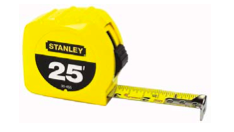 Reading a Tape Measure
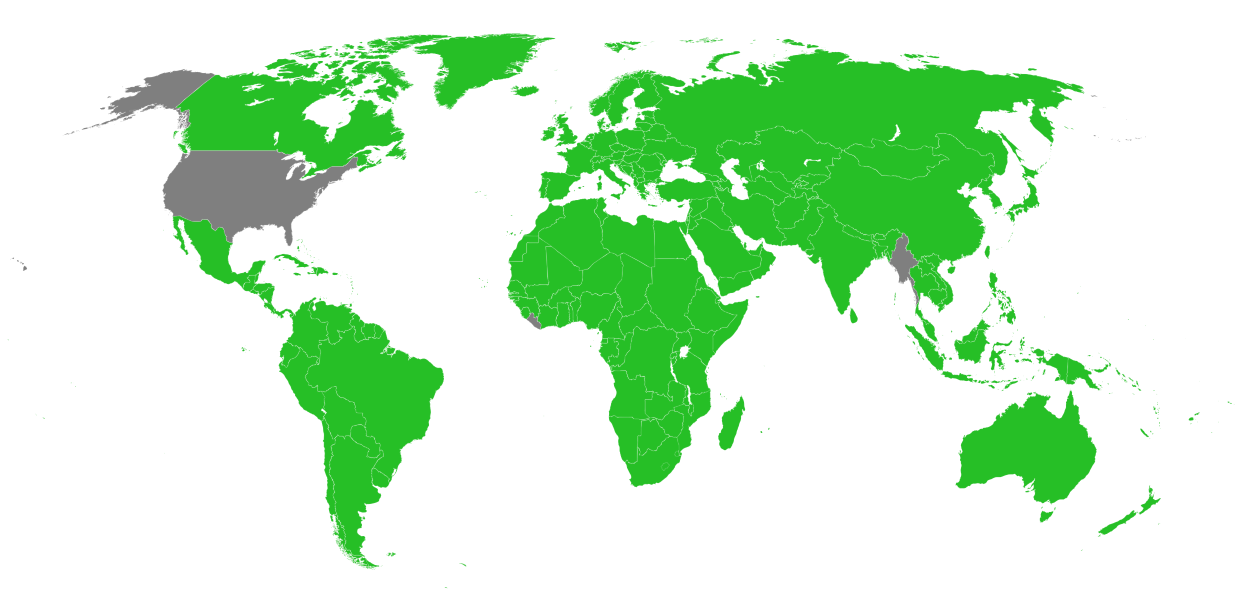 Countries that have not officially adopted the metric system Myanmar, Liberia and the United States
How to Read a Measuring Tape
__ (Symbol of Inches is: “)
Inches are the long lines that cross either half of, or all of the 1" width of the tape. They usually are preceded or followed by numbers.
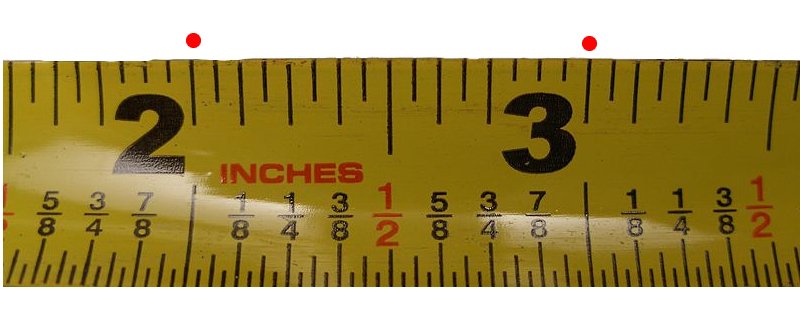 The Arrows Below Represent 1”, 2”,3”, and 4” Marks
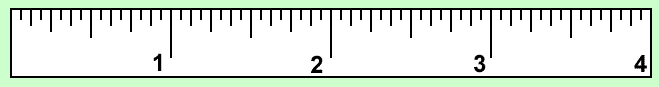 4
How to Read a Measuring Tape
A 1/2 (half) inch is exactly what it sounds like: Half of 1 inch.
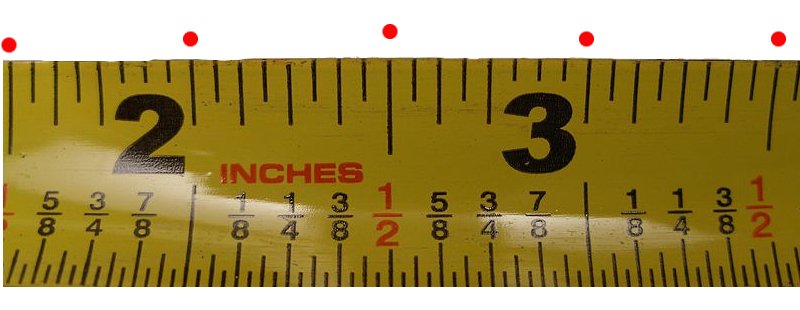 The Arrows Below Represent 1/2”,11/2”, 21/2”, and 31/2” Marks
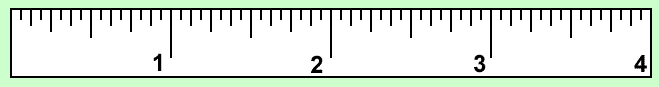 6
How to Read a Measuring Tape
1/4 of an inch is every four marks on your tape measure.
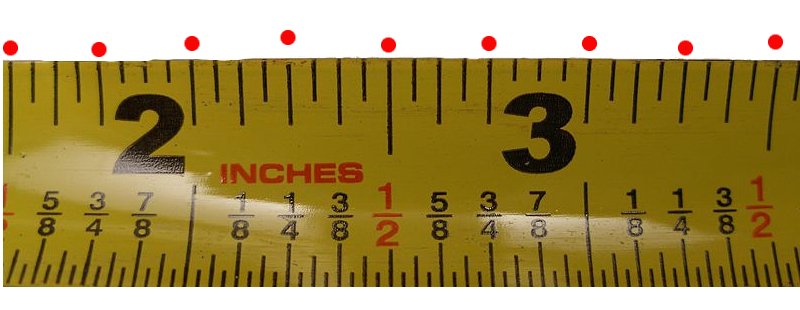 The Arrows Below Represent 1/4”,11/4”, 23/4”, and 33/4” Marks
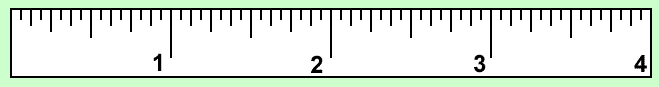 8
How to Read a Measuring Tape
An 1/8 of an inch is twice as big as the 1/16 of an inch. It is every other mark.
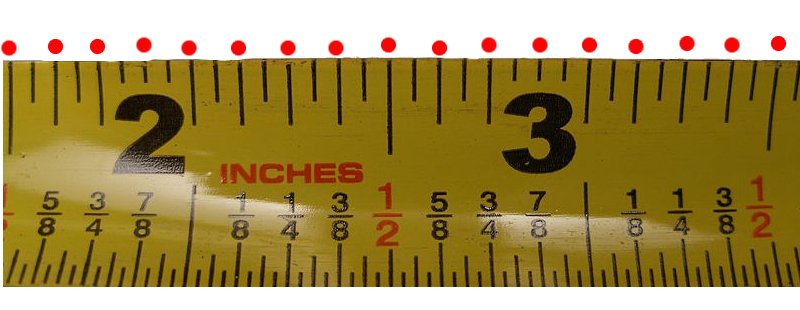 The Arrows Below Represent 7/8”,   11/8”,  23/8”, 35/8” Marks
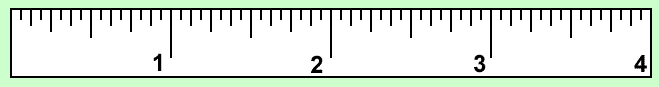 10
How to Read a Measuring Tape
16ths 
Understand what a 1/16th is. A 1/16 of an inch, is usually the smallest measurement on a tape measure. The distance between every line on the tape measure is 1/16 of an inch. 
The distance between each measurement that has a red dot above it.
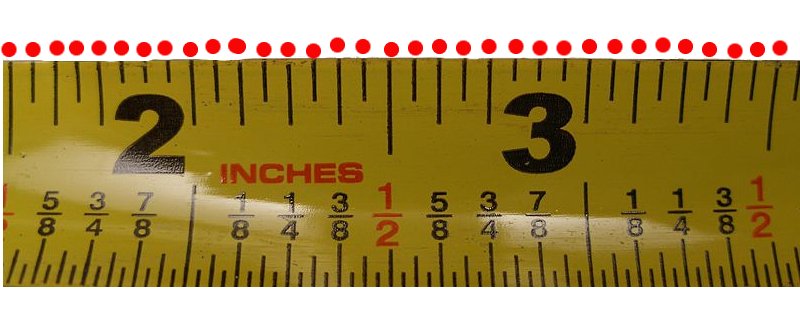 Accuracy
The tip of the tape is riveted in place and slides slightly; the length of the slide is the same as the thickness of the tip, to allow the user to make accurate measurements. With a sliding tip you get the same measurement hooking the end of the tape over a piece of lumber or butting the tip into a corner.
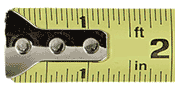 Marking Center
Making accurate marks is as important as taking accurate readings. To ensure that your markings are correct, make a "V" on the material being marked. Draw the "V" so its point is centered where you want the mark.
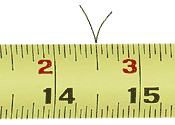 Marking for a Cut
When cutting a board mark exactly the length the board needs to be cut.
Then mark an X on the waste piece of the board
Then cut to the outside of the line on the waste side of the board
Keep
Cut
Waste
X
14
14